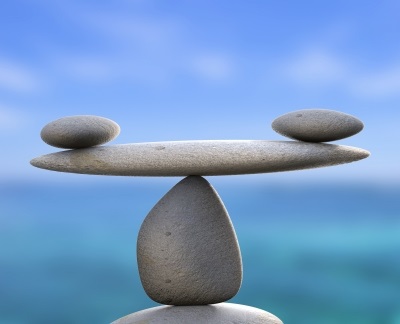 Balance – God:Goodnes and Severity
SERIES ON BALANCE AS WE SEEK TO UNDERSTAND THE BIBLE
Romans 11:22
Therefore consider the goodness and severity of God: on those who fell, severity; but toward you, goodness, if you continue in His goodness. Otherwise you also will be cut off.
Goodness of God
We often talk about the goodness of God – Mercy, forgiveness, love, compassion, patience

We talk about all the power of God – All Powerful, All Knowing, Everywhere present, Eternal
Severity of God
There is another side to God that we seldom consider.

God is also – Jealous, Angry, Harsh, Severe, ready to punish

Look at some examples of BOTH sides of God.
The Flood – Genesis 6 - 8
God saw the wickedness of people.
God decided to destroy His creation.
Only Noah and his family were righteous.
Goodness – God saved 8 on the Ark
Severity – All others on earth died in the flood.
At Mt. Sinai – Exodus 20 – Goodness
Israel is God’s chosen nation, protected, delivered from slavery in Egypt
Now He is giving them a special law to be his special people.
BUT While Moses is receiving the Law
Israel is worshipping a Golden Calf
At Mt. Sinai – Exodus 32 – Severity
(Exodus 32:9)  And the LORD said to Moses, "I have seen this people, and indeed it is a stiff-necked people!
(Exodus 32:10)  Now therefore, let Me alone, that My wrath may burn hot against them and I may consume them. And I will make of you a great nation."
(Exodus 32:11)  Then Moses pleaded with the LORD his God, and said: "LORD, why does Your wrath burn hot against Your people whom You have brought out of the land of Egypt with great power and with a mighty hand?
Simon – Acts 8 – Goodness of God
(Acts 8:13)  Then Simon himself also believed; and when he was baptized he continued with Philip, and was amazed, seeing the miracles and signs which were done.
(Mark 16:16)  He who believes and is baptized will be saved; but he who does not believe will be condemned.
Simon was saved.
Simon – Acts 8 – Severity of God
(Acts 8:20)  But Peter said to him, "Your money perish with you, because you thought that the gift of God could be purchased with money!
(Acts 8:21)  You have neither part nor portion in this matter, for your heart is not right in the sight of God.
(Acts 8:22)  Repent therefore of this your wickedness, and pray God if perhaps the thought of your heart may be forgiven you.
Corinth – 1 Cor. 1 – Goodness of God
(1 Corinthians 1:1)  Paul, called to be an apostle of Jesus Christ through the will of God, and Sosthenes our brother,
(1 Corinthians 1:2)  To the church of God which is at Corinth, to those who are sanctified in Christ Jesus, called to be saints, with all who in every place call on the name of Jesus Christ our Lord, both theirs and ours:
(1 Corinthians 1:3)  Grace to you and peace from God our Father and the Lord Jesus Christ.
Corinth – 1 Cor. 1 – Severity of God
(1 Corinthians 1:10)  Now I plead with you, brethren, by the name of our Lord Jesus Christ, that you all speak the same thing, and that there be no divisions among you, but that you be perfectly joined together in the same mind and in the same judgment.
(1 Corinthians 1:11)  For it has been declared to me concerning you, my brethren, by those of Chloe's household, that there are contentions among you.
Ephesus – Rev. 2 – Goodness of God
(Revelation 2:2)  "I know your works, your labor, your patience, and that you cannot bear those who are evil. And you have tested those who say they are apostles and are not, and have found them liars;
(Revelation 2:3)  and you have persevered and have patience, and have labored for My name's sake and have not become weary.
Ephesus – Rev. 2 – Severity of God
(Revelation 2:4)  Nevertheless I have this against you, that you have left your first love.
(Revelation 2:5)  Remember therefore from where you have fallen; repent and do the first works, or else I will come to you quickly and remove your lampstand from its place—unless you repent.
Laodicea – Rev. 3 – Goodness of God
(Revelation 3:21)  To him who overcomes I will grant to sit with Me on My throne, as I also overcame and sat down with My Father on His throne.
Laodicea – Rev. 3 – Severity of God
(Revelation 3:15)  "I know your works, that you are neither cold nor hot. I could wish you were cold or hot.
(Revelation 3:16)  So then, because you are lukewarm, and neither cold nor hot, I will vomit you out of My mouth.
(Revelation 3:17)  Because you say, 'I am rich, have become wealthy, and have need of nothing'—and do not know that you are wretched, miserable, poor, blind, and naked—
What about Us? Goodness of God
(Revelation 21:6)  And He said to me, "It is done! I am the Alpha and the Omega, the Beginning and the End. I will give of the fountain of the water of life freely to him who thirsts.
(Revelation 21:7)  He who overcomes shall inherit all things, and I will be his God and he shall be My son.
What about Us? Severity of God
(Revelation 21:8)  But the cowardly, unbelieving, abominable, murderers, sexually immoral, sorcerers, idolaters, and all liars shall have their part in the lake which burns with fire and brimstone, which is the second death."
Romans 11:22
Therefore consider the goodness and severity of God: on those who fell, severity; but toward you, goodness, if you continue in His goodness. Otherwise you also will be cut off.